Internet Protocol
Akhmad Zaini
Penggunaan Internet
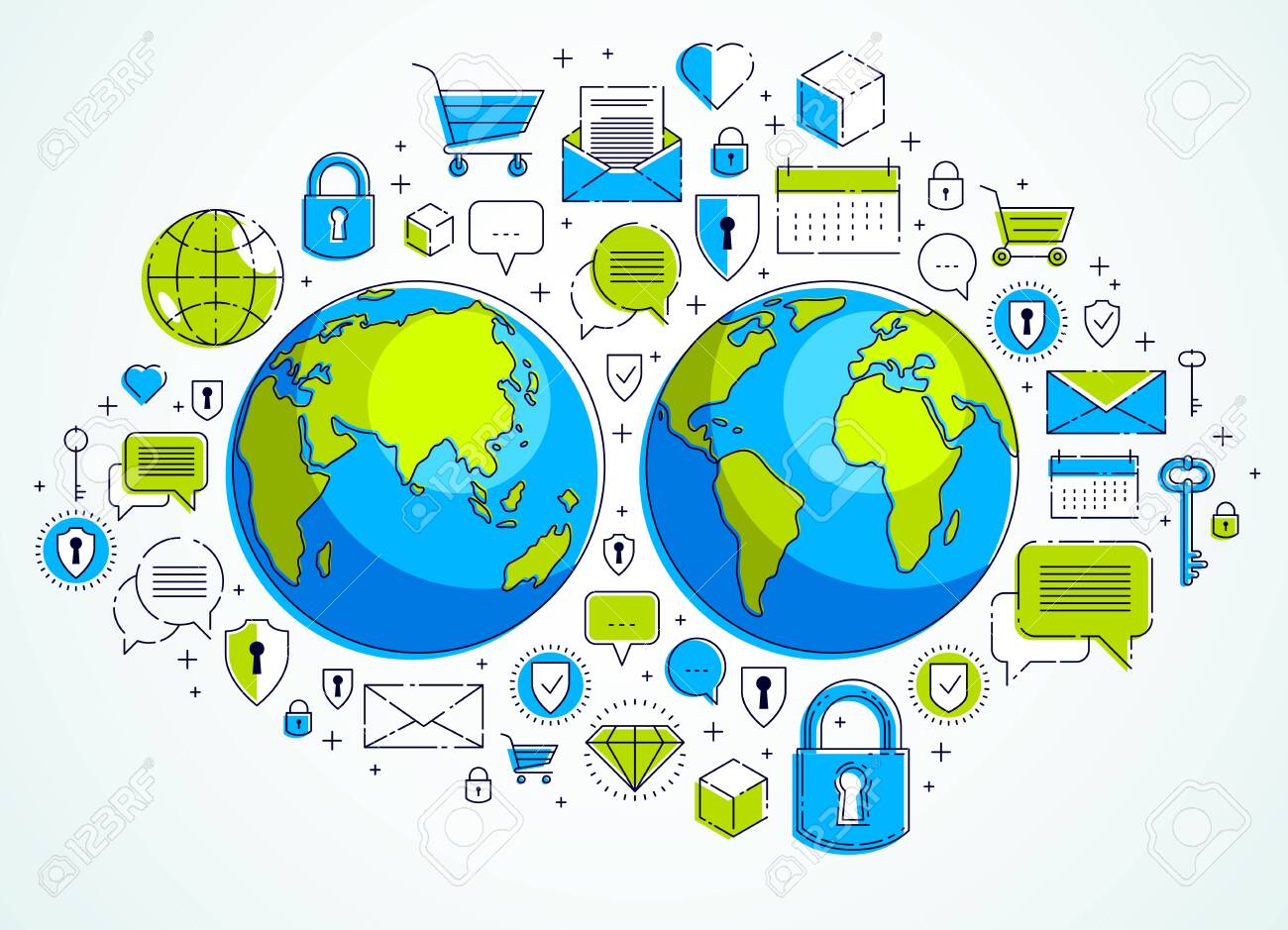 TCP/IP Suite Protocol
Alamat IP
Alamat unik yang membedakan perangkat dalam jaringan
Panjang alamat IP adalah 32 bit
Dipecah menjadi 4 segmen
Masing-masing segmen ditulis dalam format decimal, oleh karenanya nilai maksimal pada masing-masing segmen adalah 255
Contoh penulisan : 
103.4.56.2
172.16.5.4
192.168.0.4
Alamat IP
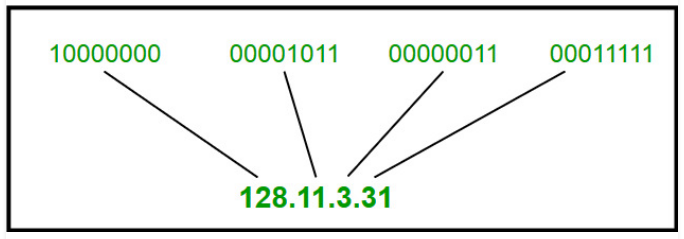 Classful Addressing
Class A
Class B
Class C
Class D
Class E
Class D digunakan untuk multicast
Class E digunakan untuk Experimental
Elemen Alamat IP
Network ID (Alamat jaringan)
Host ID (Alamat host/perangkat/device)
Net : 192.168.0.0
Net : 192.168.100.0
192.168.0.1
192.168.0.2
192.168.0.3
dst
192.168.100.1
192.168.100.2
192.168.100.3
dst
Pembagian Class
Class A
Terdapat (2 ^ 7) - 2  126 network (0.0.0.0 dan 127.x.y.z merupakan alamat spesial)
Setiap network memiliki (2 ^ 24) - 2  16.774.214 host 
Rentang IP 1.x.x.x s/d 126.x.x.x
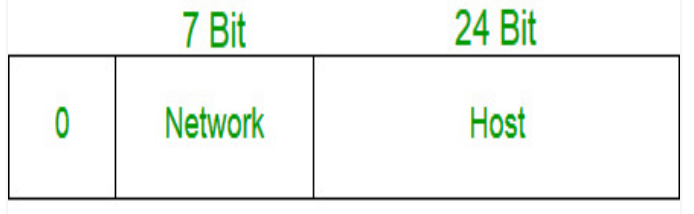 Class B
Terdapat (2 ^ 14)  1634 network 
Setiap network memiliki (2 ^ 16) - 2  65.534 host 
Rentang IP 128.0.x.x s/d 191.255.x.x
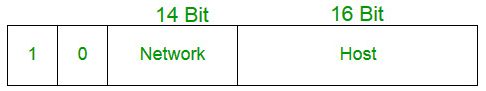 Class C
Terdapat (2 ^ 21)  2097152 network 
Setiap network memiliki (2 ^ 8) - 2  254 host 
Rentang IP 192.0.0.x s/d 223.255.255.x
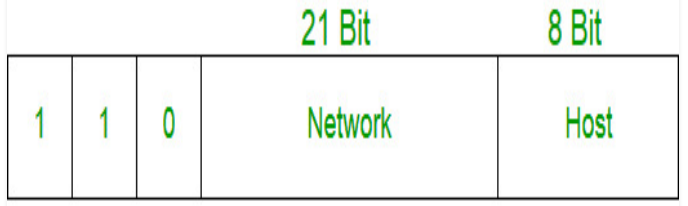 Class D
Tidak memiliki subnet
Hanya ada 1 network saja
Rentang IP 224.0.0.0 – 239.255.255.255
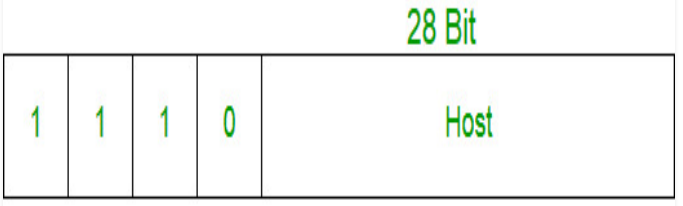 Class E
Tidak memiliki subnet
Jangkauan IP 240.0.0.0 – 255.255.254
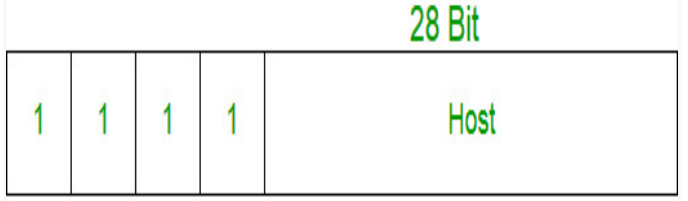 Alamat IP Spesial
169.254.0.0 – 169.254.0.16 : Link local addresses
127.0.0.0 – 127.0.0.8 : Loop-back addresses
0.0.0.0 – 0.0.0.8 : used to communicate within the current network.
Aturan Host ID
Dalam jaringan manapun, host ID haruslah unik.
Host ID yang nilai bitnya 0 semua, alamatnya digunakan sebagai network ID
Host ID yang nilai bitnya 1 semua, alamatnya digunakan sebagai alamat broadcast
Permasalahan Classful
Jutaan alamat pada class A menjadikannya terlalu banyak (sia-sia)
Puluhan ribu alamat pada class B menjadikannya terlalu banyak (sia-sia)
Jumlah host ID pada class C terlalu sempit
Lahir Classless Inter Domain Routing (CIDR) pada 1993
CIDR menggunakan subnet mask agar lebih fleksibel dalam menentukan jumlah host
Bahan Refleksi
Anda sudah mengetahui Alamat MAC merupakan alamat unik tiap-tiap perangkat, lantas kenapa harus ada alamat IP dalam dunia jaringan ?